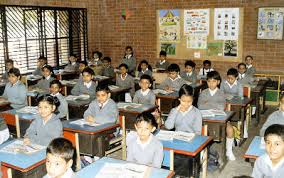 Welcome 
My dear students.
Teachers’ Information
Mohammad Harunur Rashid
		M.S.S; M.Ed.
Assistant Teacher(ICT).
West Guzra Muniria Darussunnah Alim Madrasah.
Noapara, Raozan, Chittagong.
Mob. No:01818466820
Email:harunur152@gmail.com
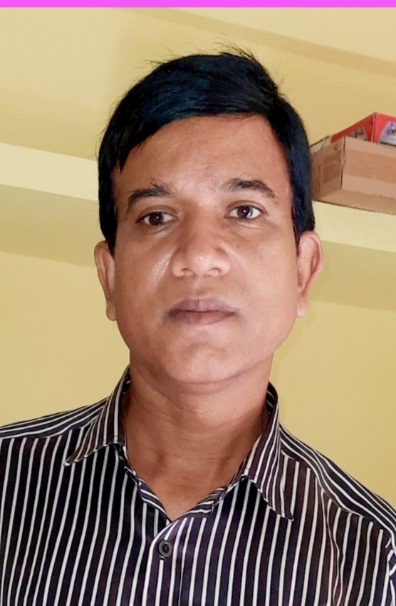 Class Room Information
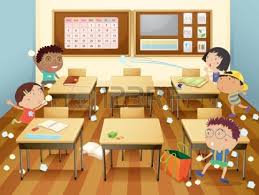 Class      : Eight
Subject  : English For Today
Unit           : Seven, 
Lesson       : 3, page:74
Total Time : 45minutes
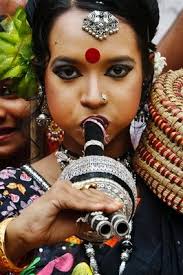 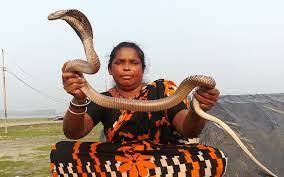 1.What do you see in the  picture?
2.What do they?
They catch snake and show snake play
3.What call them?
River gipsies
Today’s Lesson
River gypsies in Bangladesh(1)
Unit Seven, Leson 3
Page Number:74
By ending of the lesson, 
students will be able to
1.Read and understand a passage.
    2.Ask and answer the questions.
    3.Choose the correct answer.
    4. Fill in the gaps.
Before starting our class, lets enjoy a video
Lets know the meaning of  key words of this lessons .
Originated from the traits of their common heredity and cultural traditions
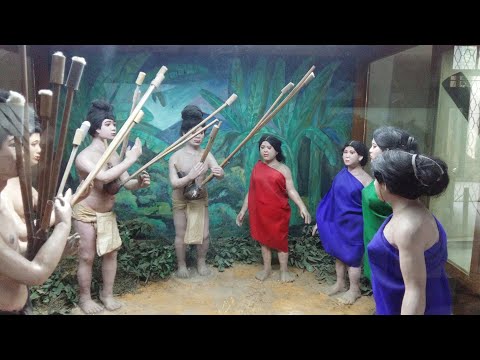 1.ethnic
2. gypsy
nomad
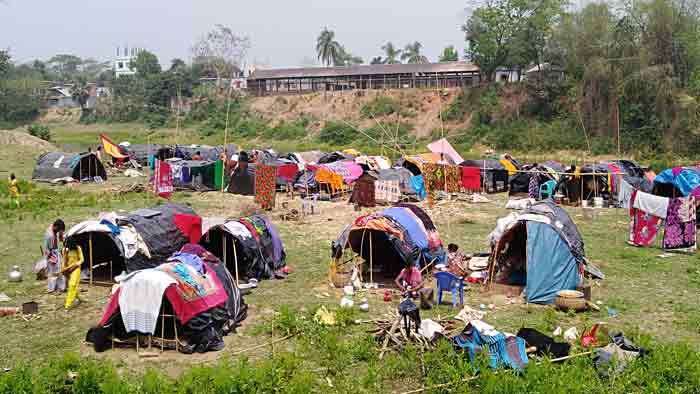 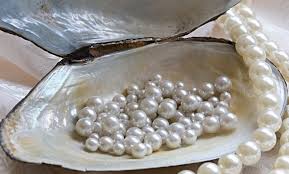 a valueable stone
3.pearls
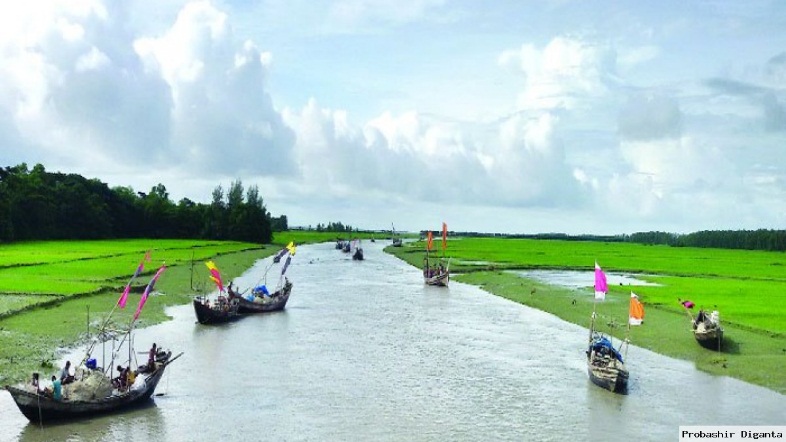 journey trip
4 roam.
a large piece of heavy waterproof cloth
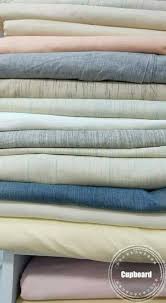 5. tarpaulin
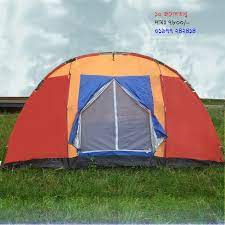 6. tents
camps
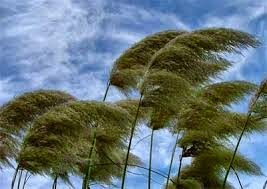 7. monsoon
seasonal wind
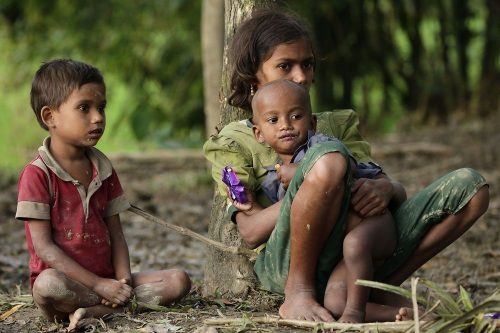 8. Toddlers
babies
Crum,Gad bee
9. lice
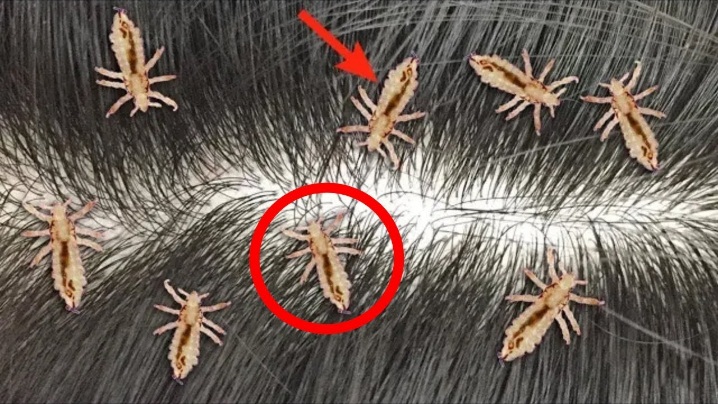 Read the story 
silently and try to understand.
River gypsies are an ethnic group in Bangladesh. They are known as bedey to local people. The gypsies have their own lifestyle and culture. They live in groups and do not own any land. Therefore, they live a nomadic life, travelling from one place to another. These people roam across our rivers and waters from May to December in small country boats.
These boats are their houses and these people are a part of our waters. In winter, many water bodies dry up. At that time they return to the mainland and live in make-shift  tarpaulin tents  on open river banks. You can see their men relaxing in the tents. Toddlers play with dogs or other pets in the dust. Women often idle away time by  hair doing, picking off lice in twos or threes sitting in a row.
v
Thoughout the monsoon, they  remain busy with  fishing. They also dive for natural pearls in waters. Sometimes, they camp for a couple of weeks. Men catch snakes and entertain people with snake charming and sell herbal cures. Women go from door to door to sell bangles, cosmetics and other things. They also try to heal pains of old people often by sucking out blood from their body. Many villagers be lieve in the magical  power of the gipsies.They can make an evil spirit leave someone’s body by magic or special powers.
v
Now, write the answers of the  following  questions.
1.Who are river gypsies?
2.How are their lifestyle and cilture?
3.What do you mean by nomadic life?
4.When do river gypsies roam across our rivers and waters?
Match your answers
1. Who are river gypsies?
Answer: River gypsies are those people who live a nomadic life travelling from one place to another place.
2. How are their lifestyle and cilture?
Answer: They live in groups and earn their livelihood by fishing  snake charming and sell herbal cures. They have ethnic culture
3. What do you mean by nomadic life?
Answer:By  nomadie life, I mean that it is a kind of  life travelling from one place to another
4. When do river gypsies roam across our rivers and waters?
Answer:River gipsies roam across our rivers and waters from May to December.
1. Choose the correct answer .
(a)The term ‘nomadic’ refers to a person who---
i. Lives in one’s own house     ii. Lives in a rented house
iii.Lives permanently at a place. iv.travels from place to place.
Correct answer: i. iv.travels from place to place.
 .
(b)In the passage, the word ‘fishing’is ---?
i. a noun    ii.an adjective    iii. an adverb    iv.a verb
Correct answer: i. a noun
(c) ‘Ethnic group’ refers to a group of people having a ---- identity.
i.racial   ii.tribal   iii.regional   iv.political
Correct answer: i.racial
(d)Snake charming is a popular ---in our rural areas.
entertain    ii.entertained  iii. entertainment 
iv.entertaining.
Correct answer:iii. entertainment 
 .
(e)According to the passage, river gypsies are also recognized  as----’
i.Bangladeshi   ii.Ama   iii. Bedey   iv.Tribal.
Correct answer: iii. Bedey
(f)Toddlers play with dogs or other pets in  the dust. Here ‘toddlers’ refer to---
i. The offspring of river gypsies  ii.The river gypsies 
iii.The Bedeys   iv.Lice
Correct answer: i.The offspring of river gypsies
(g)River gypsies are nomadic people. Because---?
 (i)they have no permanent  settlement 
(ii)They lack education   
(iii) they have no place in the society   
(iv)all of thes
Correct answer: (i)they have no permanent  settlement
Home work:
Home work:
3. Read the following text and fill in the gaps with appropriate words to make it a meaningful one.
River gypsies are an ethnic group in Bangladesh. They are known as (a)--- to local people. The gypsies have their own lifestyle and (b)---. They live in groups and do not own any land. Therefore, they live a (c ) --- life, travelling from one place to another. These people roam across our (d )--- and waters from May to December in small country boats. These boats are their houses and these people are a part of our (e )---.
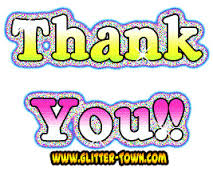 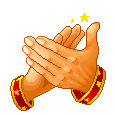